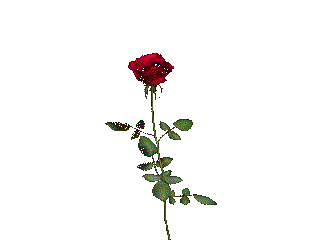 স্বাগতম
শ্রেণিতে সকলকে লাল গোলাপ ----------শুভেচ্ছা
শিক্ষক পরিচিতিঃ-
                         নিবেদন সানা 
                         সহঃ শিক্ষক 
                         চুনকুড়ি মাধ্যমিক বিদ্যালয় 
                                     চুনকুড়ি, দাকোপ, খুলনা। 
                                     Email:  nibedans@gmail.com
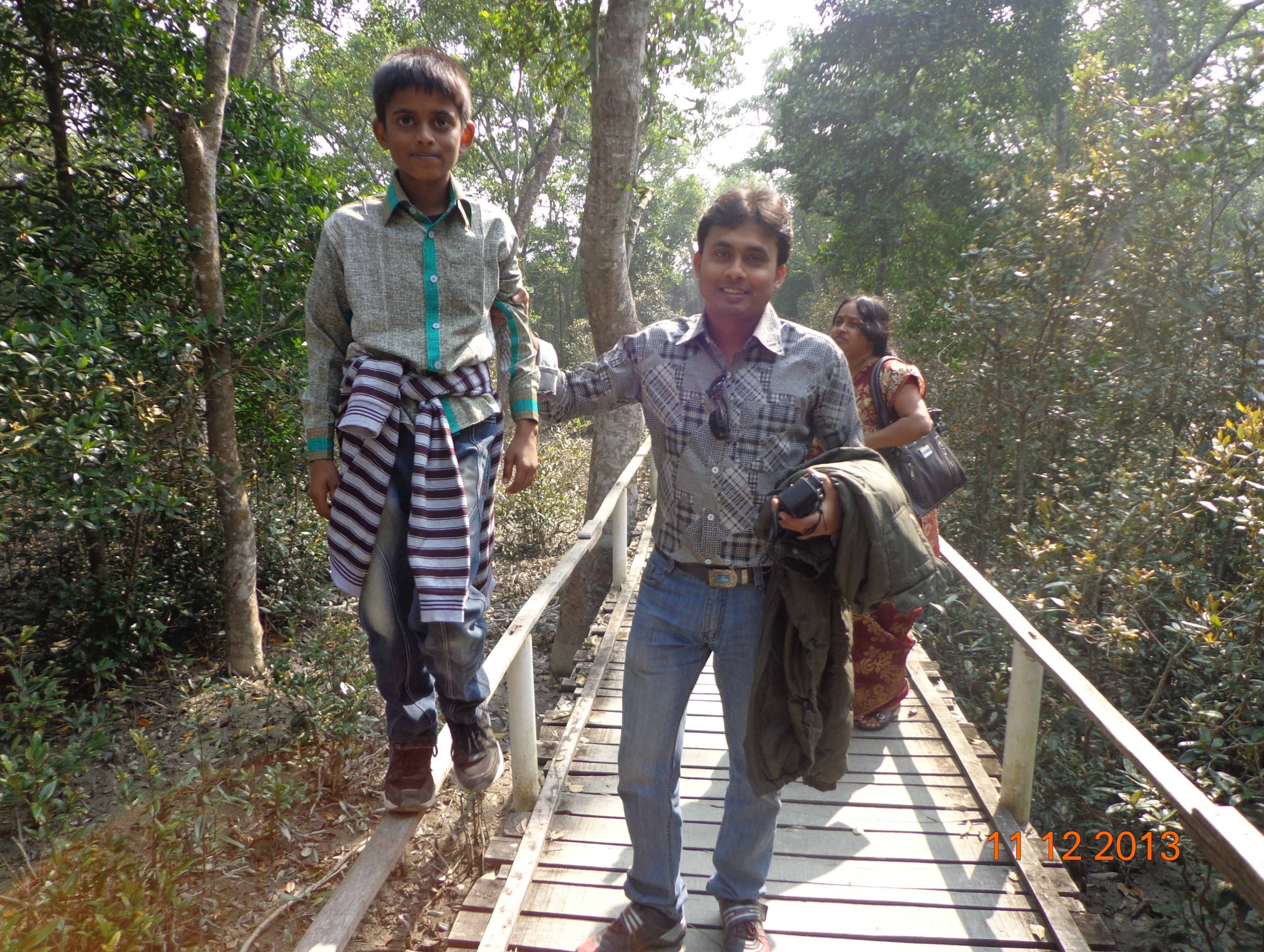 ষষ্ঠ শ্রেণি 
বিষয়ঃ বাংলা ২য় পত্র (ব্যাকরণ)
বিষয়ঃ রূপতত্ত্ব
সময়ঃ ৫০ মিনিট 
তারিখঃ ১৩-০২-২০২১ ইং
ম্‌ + আ = মা                   আ + ম্‌ + আ +র্‌ = আমার
           প্রশ্নঃ উপরের লাইনে কী দেখানো হলো ?
        উত্তরঃ শব্দের গঠন  অর্থাৎ  ধ্বনির সমন্বয়ে শব্দ গঠন ।
            
             আমাদের আজকের আলোচ্য বিষয় হলো------------
                                     “ রূপতত্ত্ব ”
শিখন ফলঃ
    ১। শব্দ কীভাবে গঠিত হয় তা বলতে পারবে । 
    ২। শব্দ গঠনের উপাদান লিখতে পারবে ।
    ৩। শব্দের প্রকার নির্ণয় করতে পারবে ।
প্রশ্নঃ এই পাতিল বানাতে কী লাগে ?
উত্তরঃ মাটি,পানি আর মানুষের শ্রম ।
তাহলে এই মাটি,পানি আর শ্রম হলো পাতিলের -
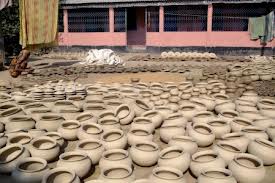 এগুলো কী ?
মাটির পাতিল
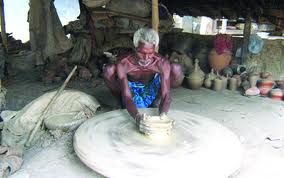 উপাদান বা উপকরণ
উত্তরঃ স্বরধ্বনি । এগুলোকে শব্দও বলা যায় । 
        কারণ, এগুলো অর্থও প্রকাশ করে । 
 
যেমন---‘ই’ দ্বারা অর্থ প্রকাশ করে - ‘বেদনা’ ।
           ‘উ’ দ্বারা অর্থ প্রকাশ করে - ‘ক্ষোভ’ ।
           ‘আ’ দ্বারা অর্থ প্রকাশ করে - ‘দুঃখ’ ।
নীচের 
  চিহ্নগুলো কী ? 
 
 ই                  
 উ 
 আ
শব্দ গঠনেরও কতগুলো ভাষিক উপাদান আছে
খেল্‌  +  আ        =    খেলা  
 সমাজ + ইক       =  সামাজিক

খেল্‌    +   ই             =     খেলি
বাড়ি   +   তে            =    বাড়িতে

< প্র    +   হার           =   প্রহার
< উপ  +    হার          =   উপহার

কালের  অভাব             =     আকাল
নদি মাতা যার             =    নদী মাতৃক
গঠিত শব্দ
শব্দমূল
প্রত্যয়
বিভক্তি
উপসর্গ
সমাস
ব্যক্তি , জাতি ,সমষ্টি , স্থান , কাল , দোষ বা গুণের নাম। যেমন-মানুষ,রাস্তা,বাঙ্গালি
বিশেষ্য
আমি, আমরা ,তুমি, সে ,তার,  তারা ইত্যাদি বিশেষ্যের পরিবর্তে ব্যবহৃত শব্দ ।
সর্বনাম
দুটি শব্দের মধ্যে সম্পর্ক স্থাপন করে এমন       শব্দ। যেমন- ও , অথবা , আর, এবং ইত্যাদি
অব্যয়
বিশেষ্য বা সর্বনামের দোষ,গুণ,সংখ্যা, বৈশিষ্ট্য
বোঝাতে যেমন-  লাল গোলাপ
বিশেষণ
কাজ বোঝায় এমন শব্দ। 
যেমন- যাচ্ছে,খাচ্ছে, খেলছে, খাইবে,পড়ছে
ক্রিয়া
একক কাজঃ                                   সময়ঃ--- 3 মিনিট
                                                  
    প্রশ্নঃ শব্দ কীভাবে তৈরী হয় বল ?
উত্তরঃ 
দুই বা তার চাইতে বেশি ধ্বনি মিলে কোন অর্থ প্রকাশ করলেই 
শব্দ তৈরী হয়ে যায়  । 
যেমন---- কল্‌ + আ = কলা , বাঙ্গাল + ই = বাঙালি ।
জোড়ায় কাজঃ                                 সময়ঃ ৬ মিনিট
প্রশ্নঃ শব্দ গঠনের উপাদান কয়টি ?
      যে কোন ১ টির উদাহরন লিখ ।
উত্তরঃ 
উপাদান ৪টি । যথাঃ- প্রত্যয়, বিভক্ত,   উপসর্গ ও সমাস ।
যেমন----  ছাত্র + দের = ছাত্রদের ।
মূল্যায়নঃ                                             সময়ঃ ২ মিনিট
প্রশ্নঃ   শব্দকে  সাধারণত কয়টি শ্রেণিতে ভাগ হয়েছে ?
উত্তরঃ শব্দকে সাধারণত পাঁচটি শ্রেণিতে বা সংবর্গে ভাগ হয় ।
বাড়ির কাজঃ
প্রশ্নঃ
প্রত্যেক শ্রেণির শব্দের উদাহরণ সহ সংজ্ঞা লিখে আনবে ।
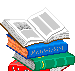 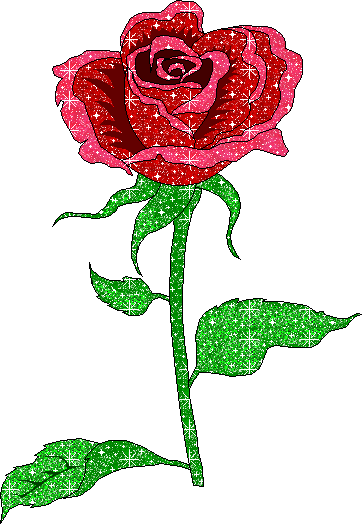 ধন্যবাদ